3 декабря  - Международный день инвалидов.
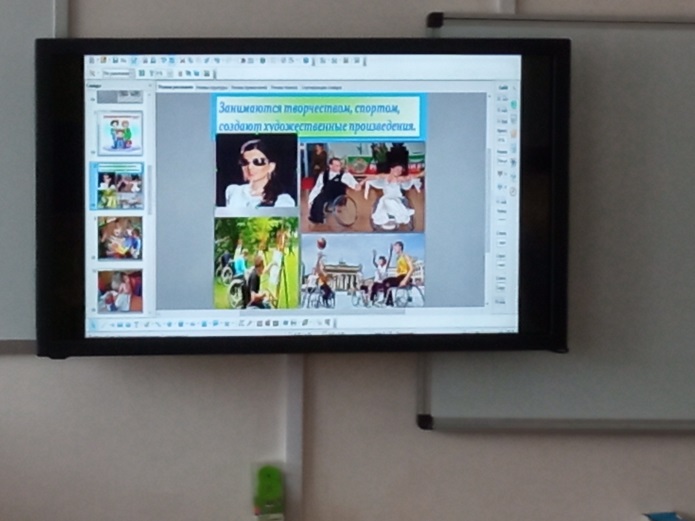 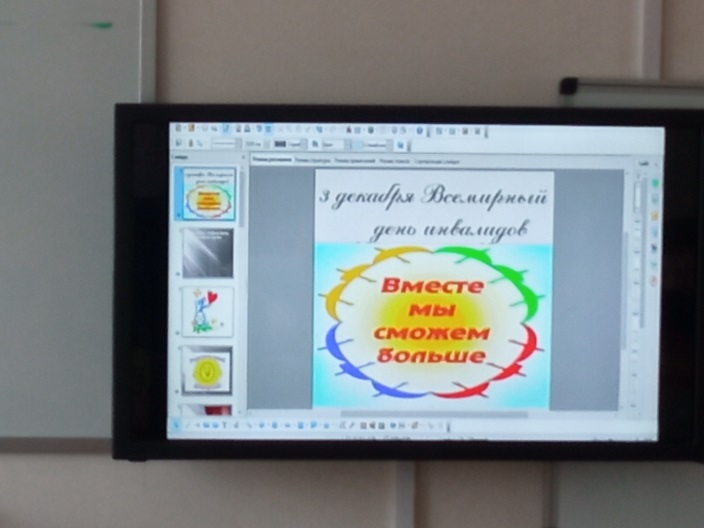 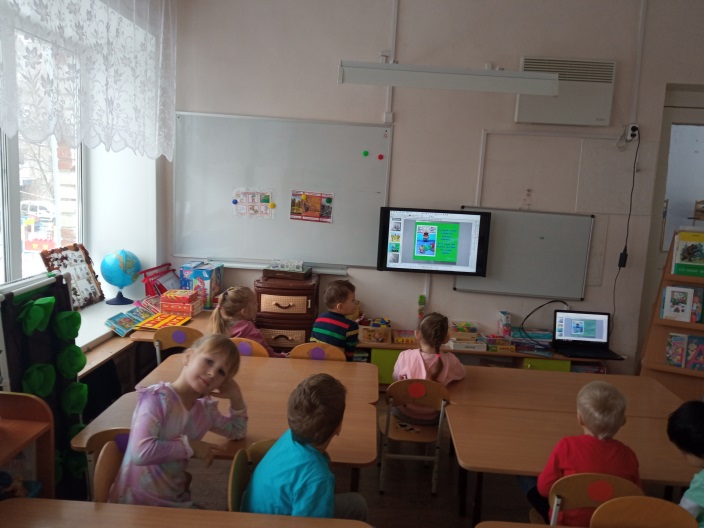 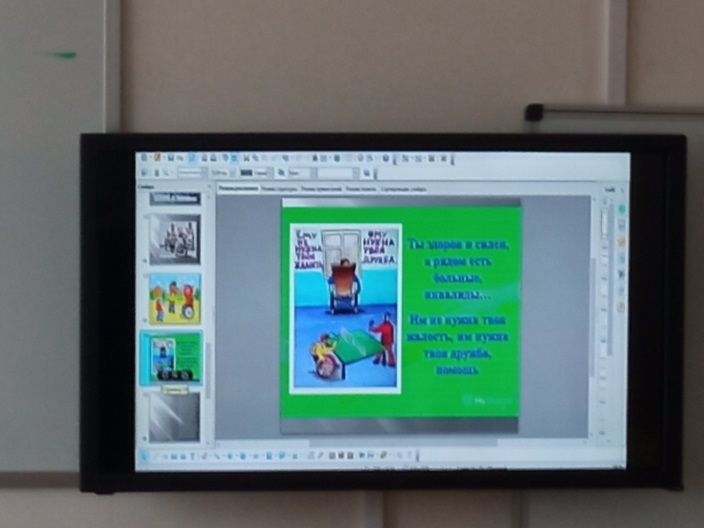